1 младшая группа
Обогащать активный словарный запас детей глаголами, обозначающими некоторые действия (красит, пьёт, думает, бежит и т.д.)
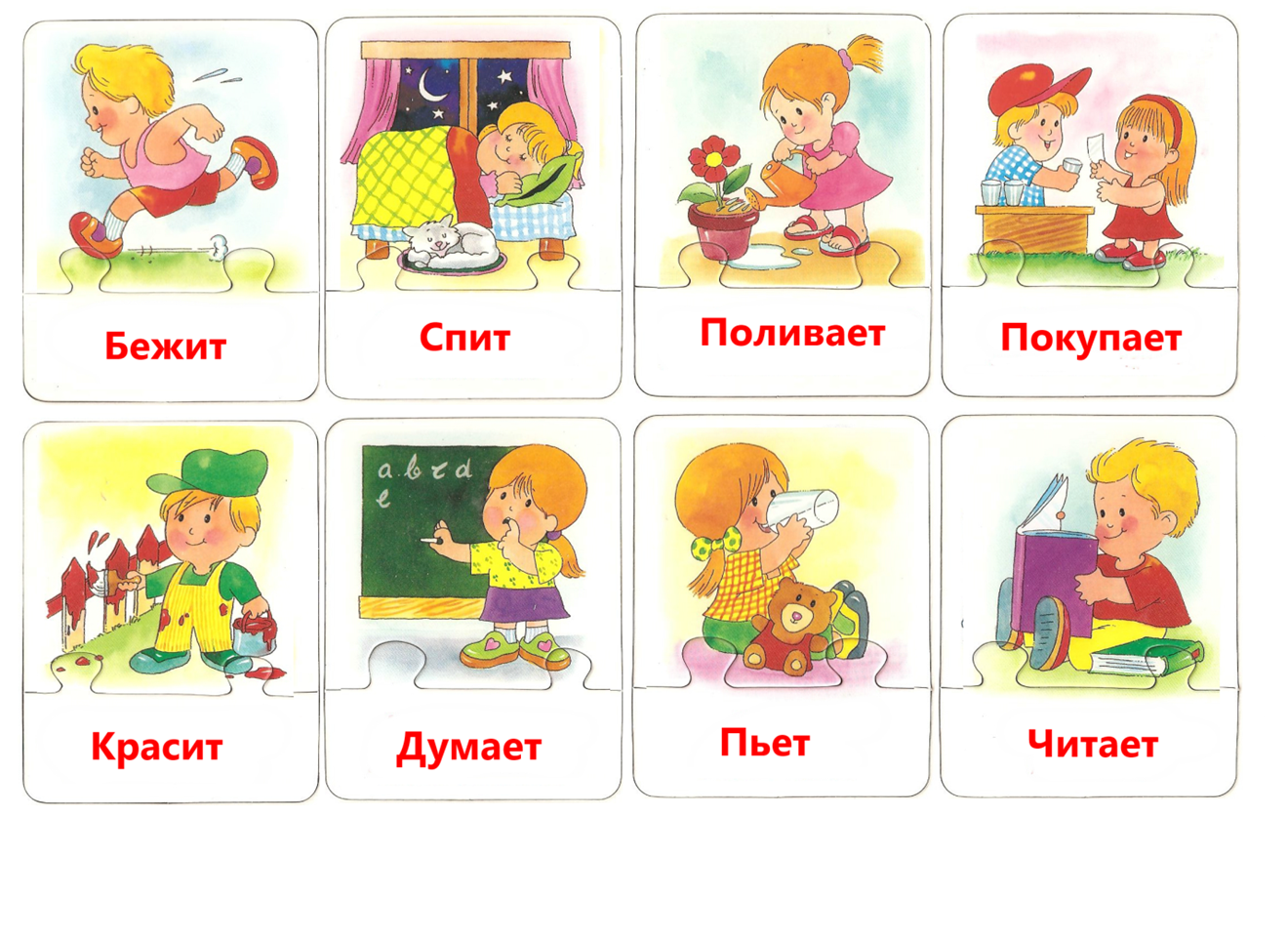 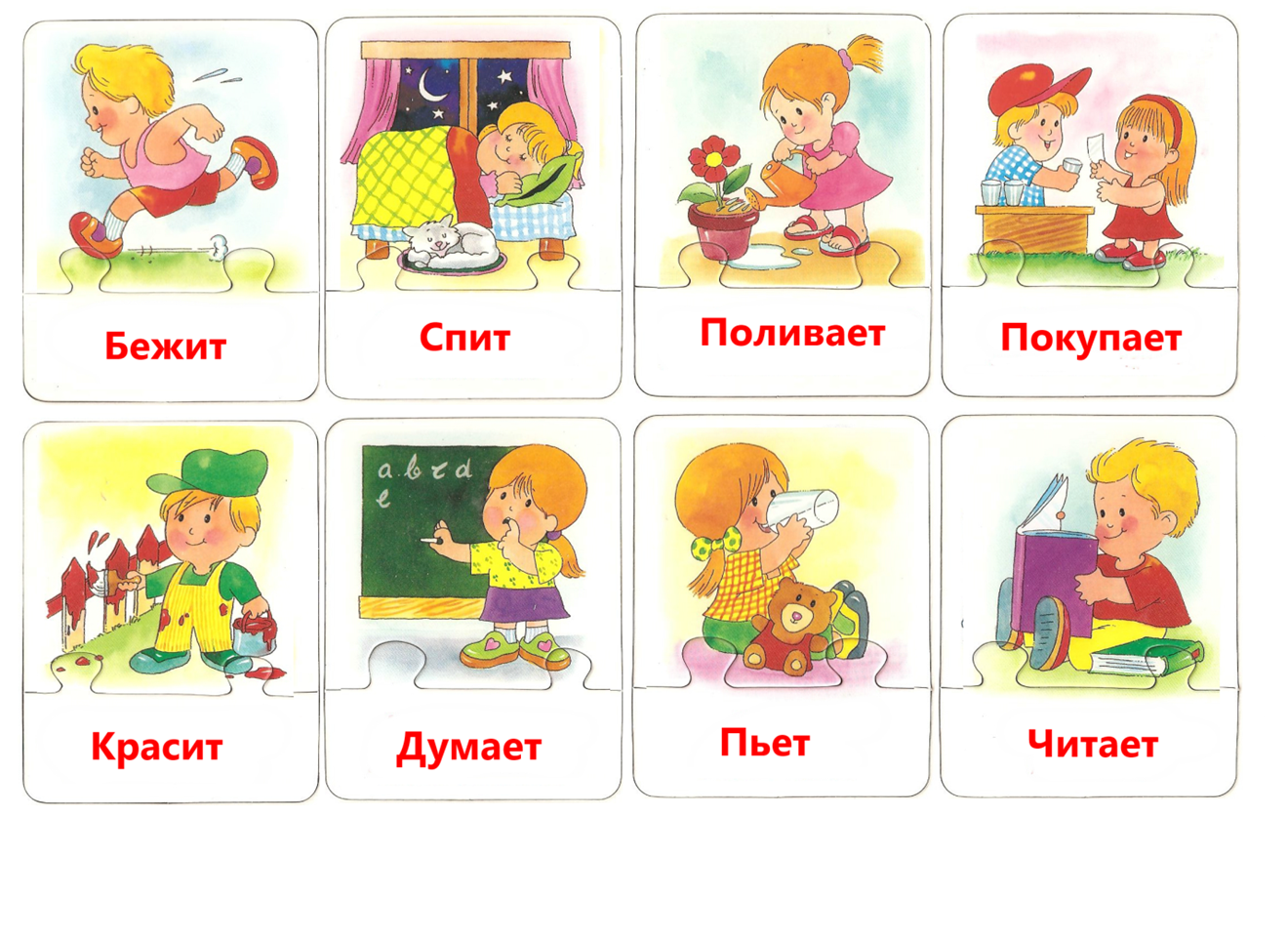 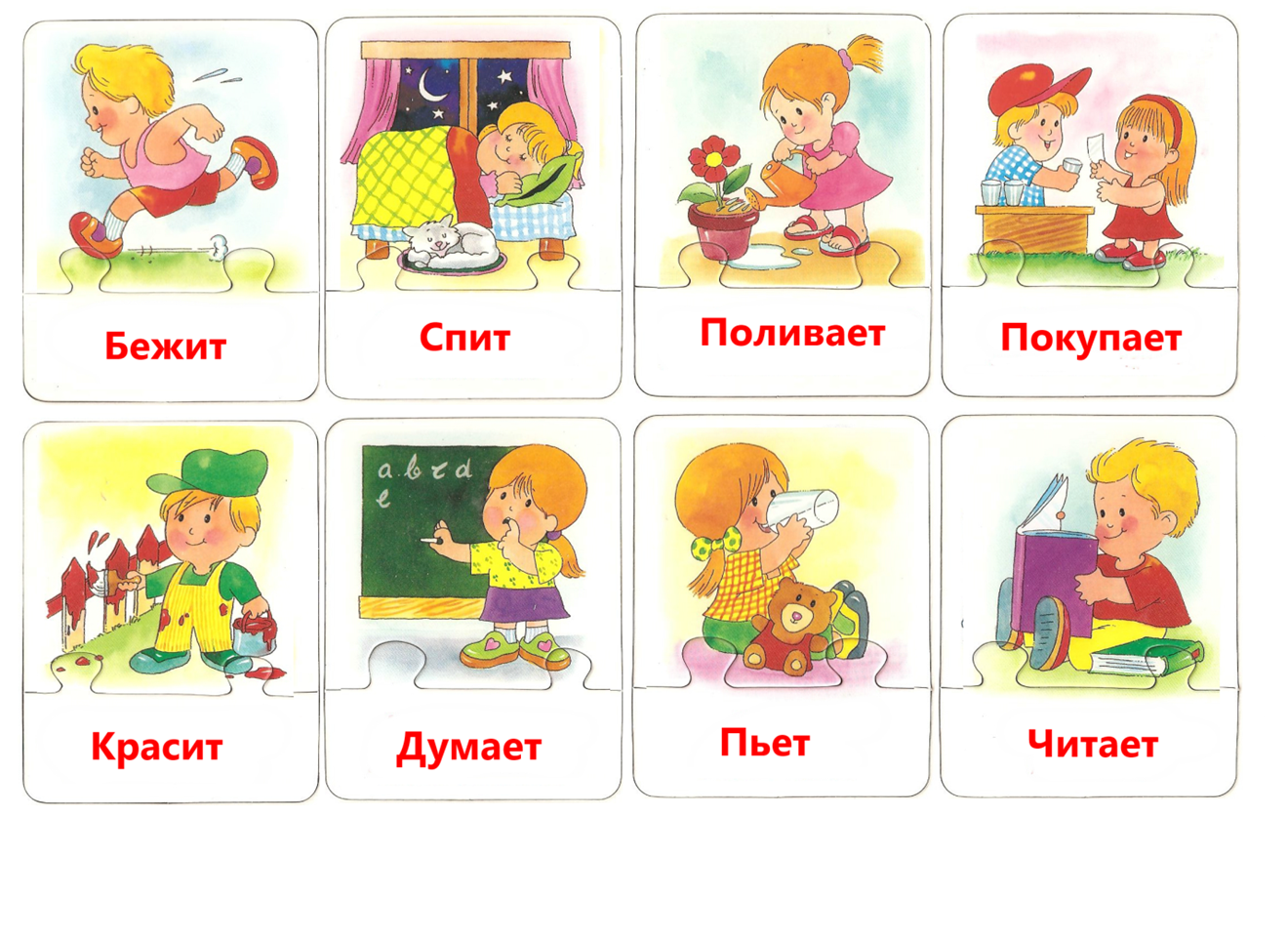 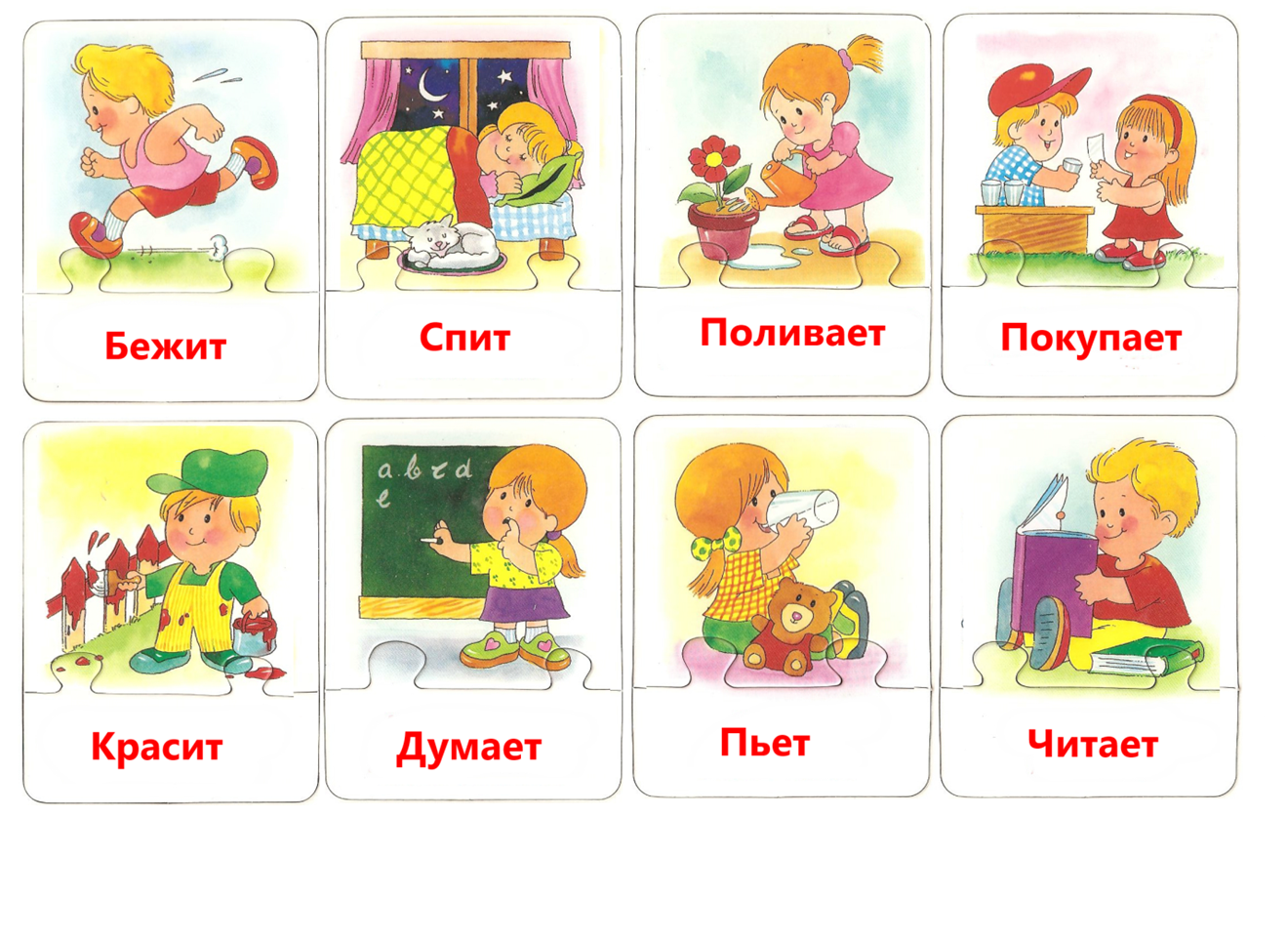 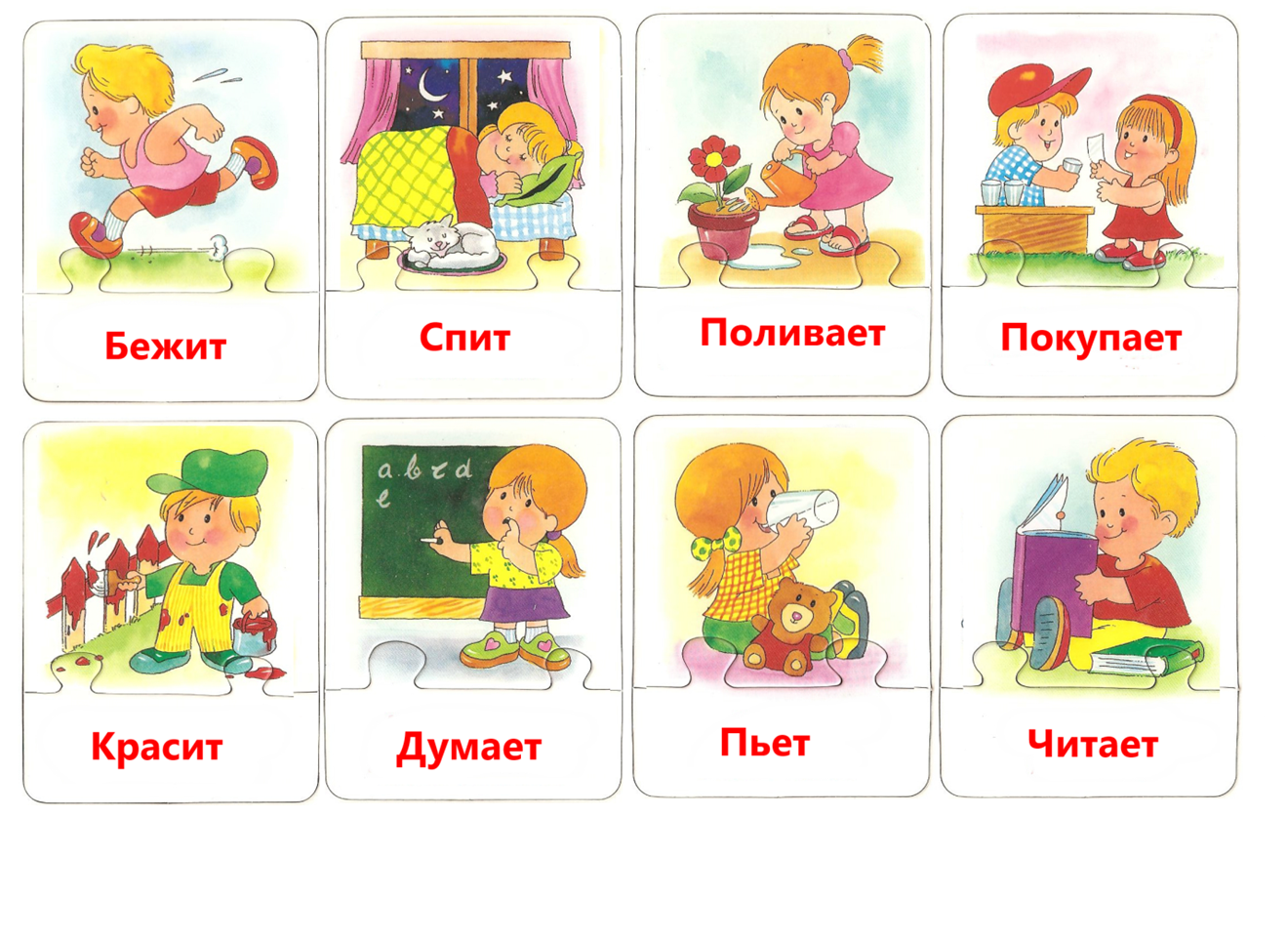 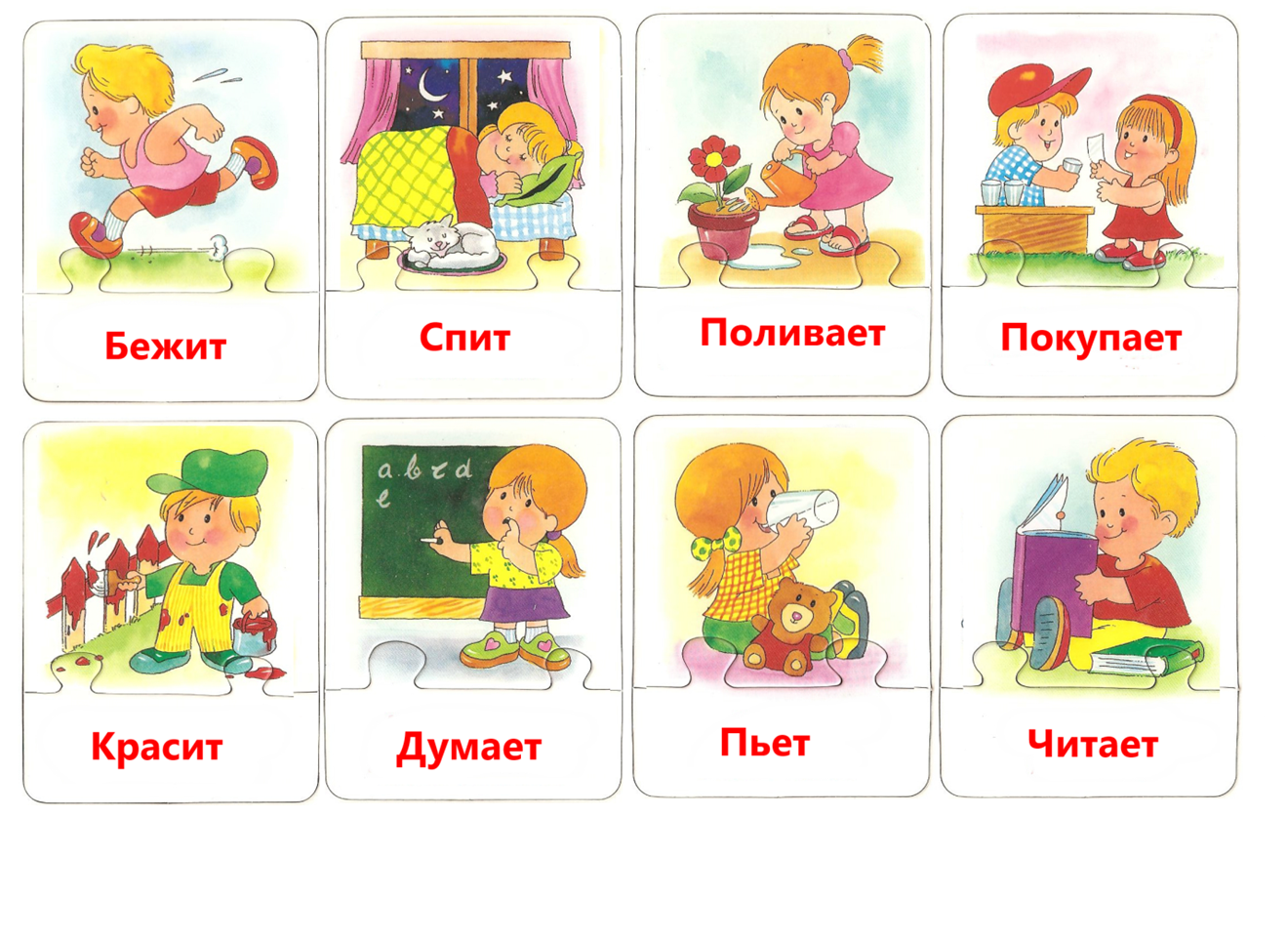 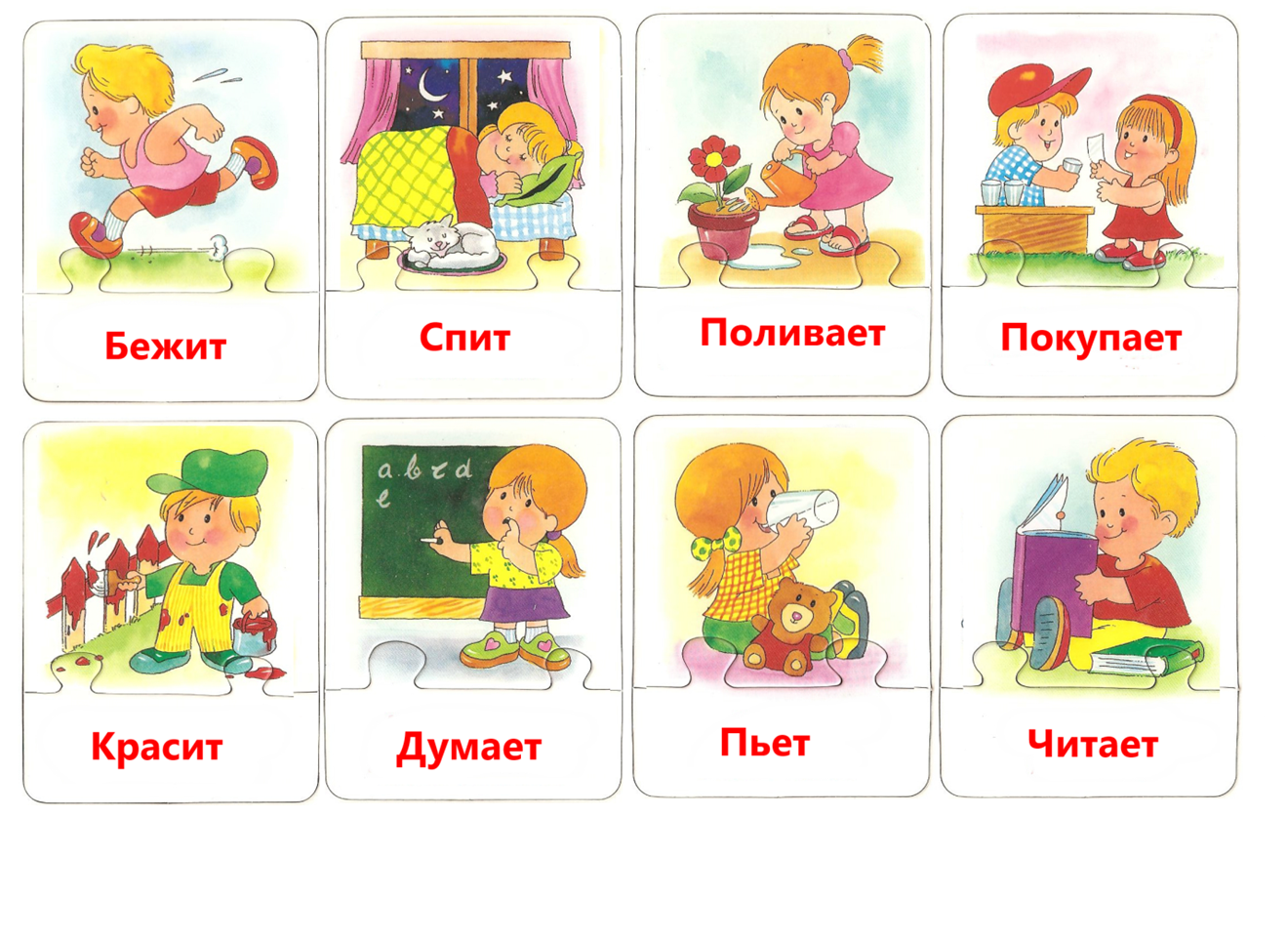 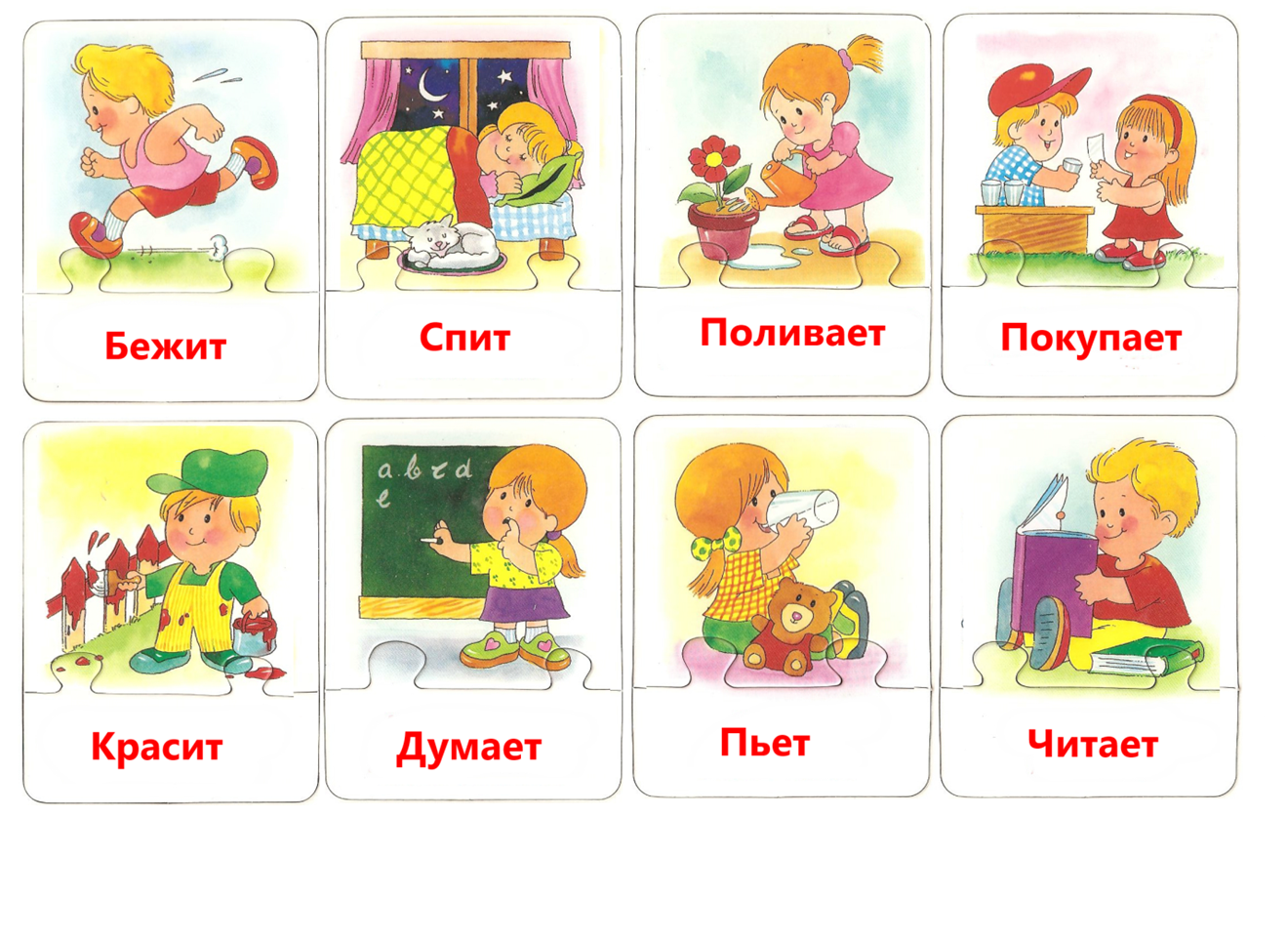 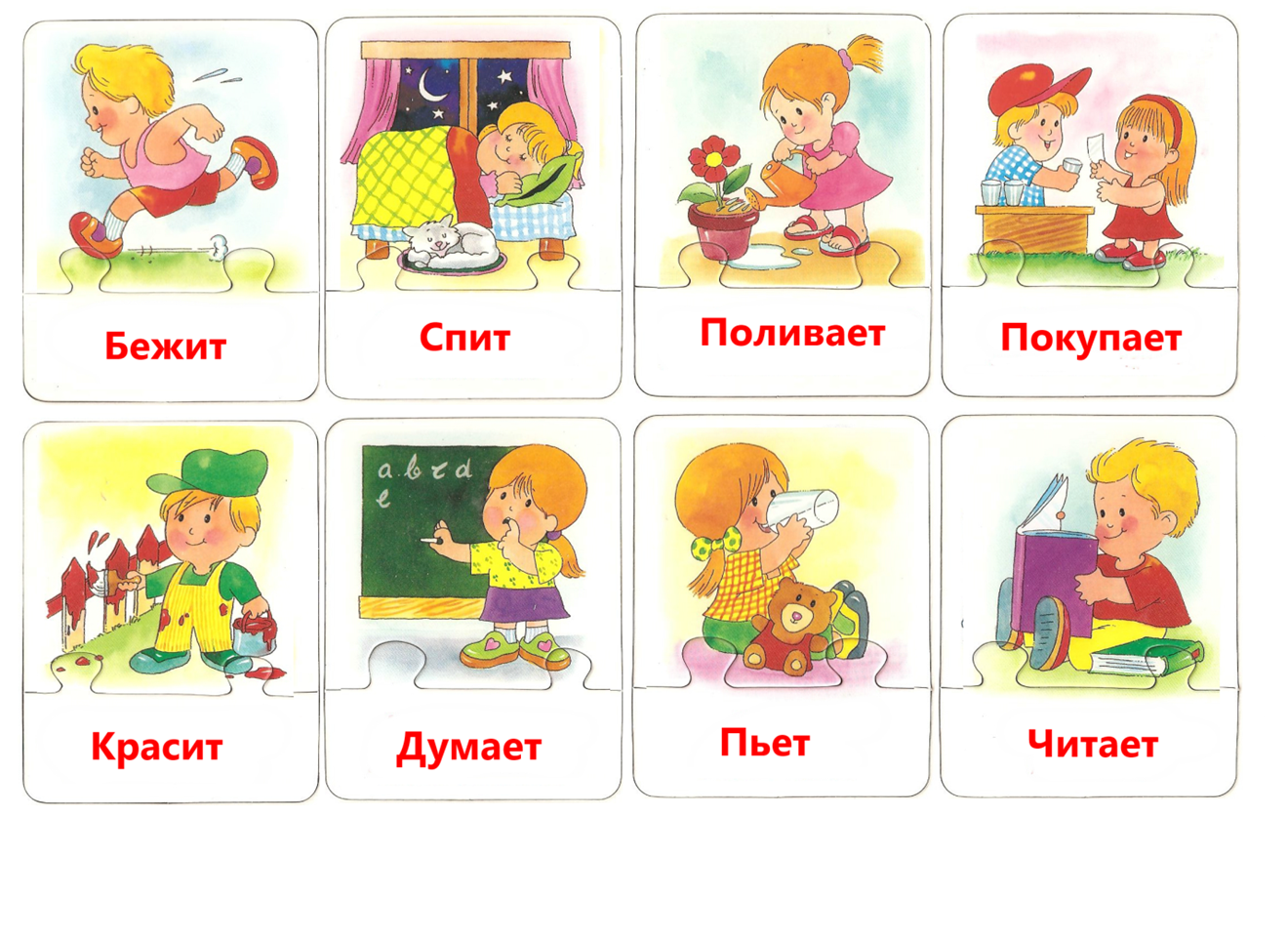 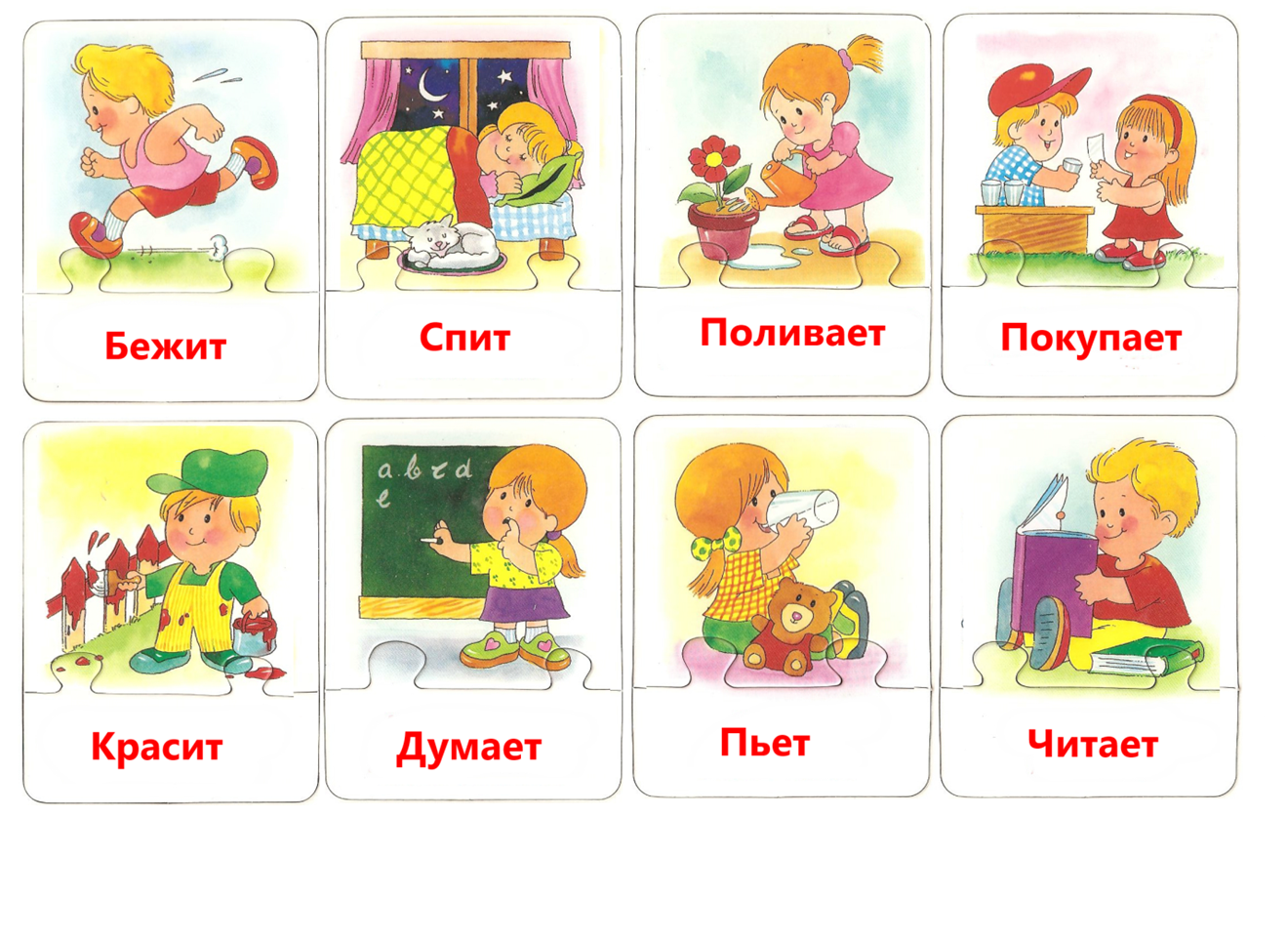 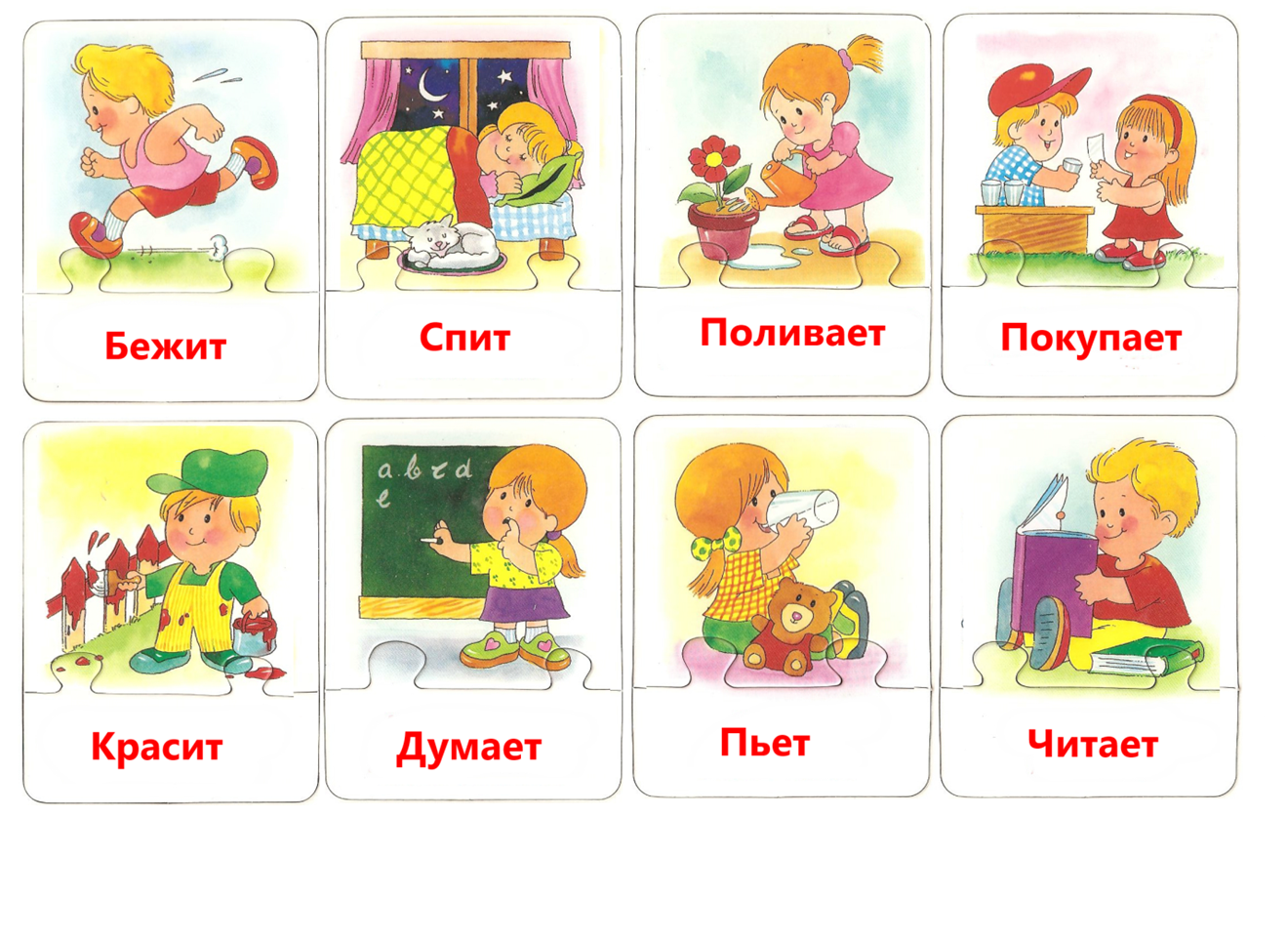 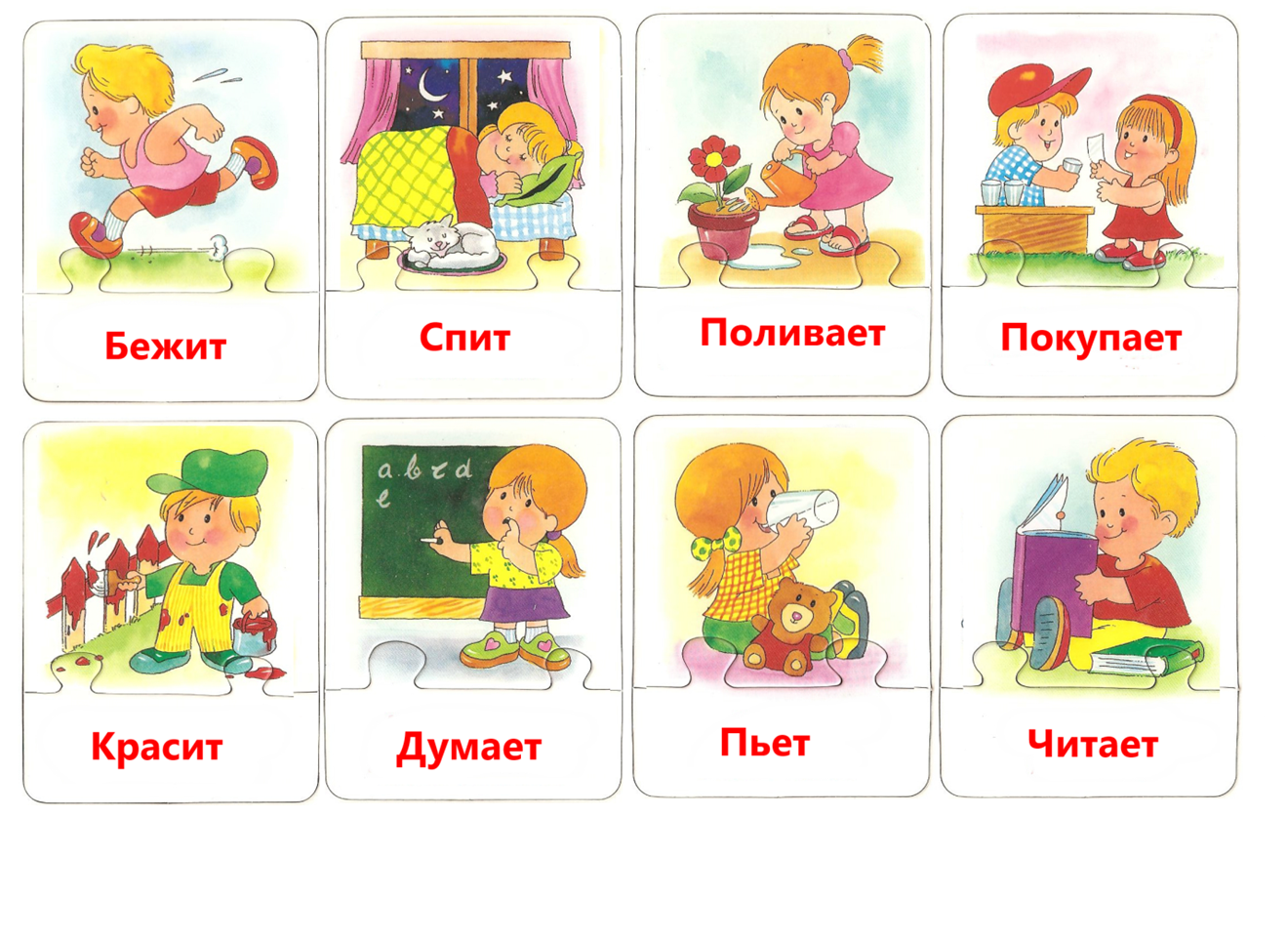 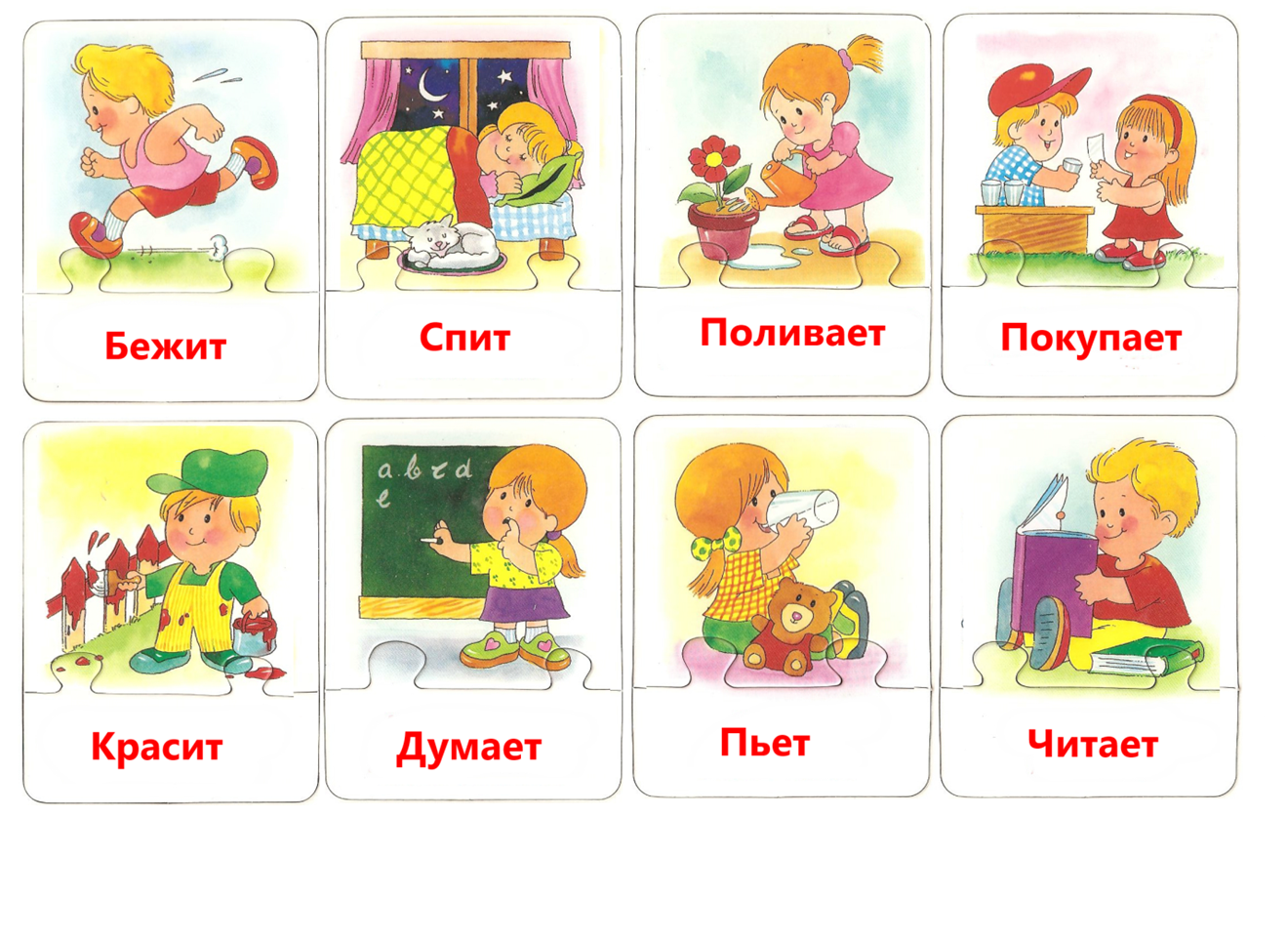 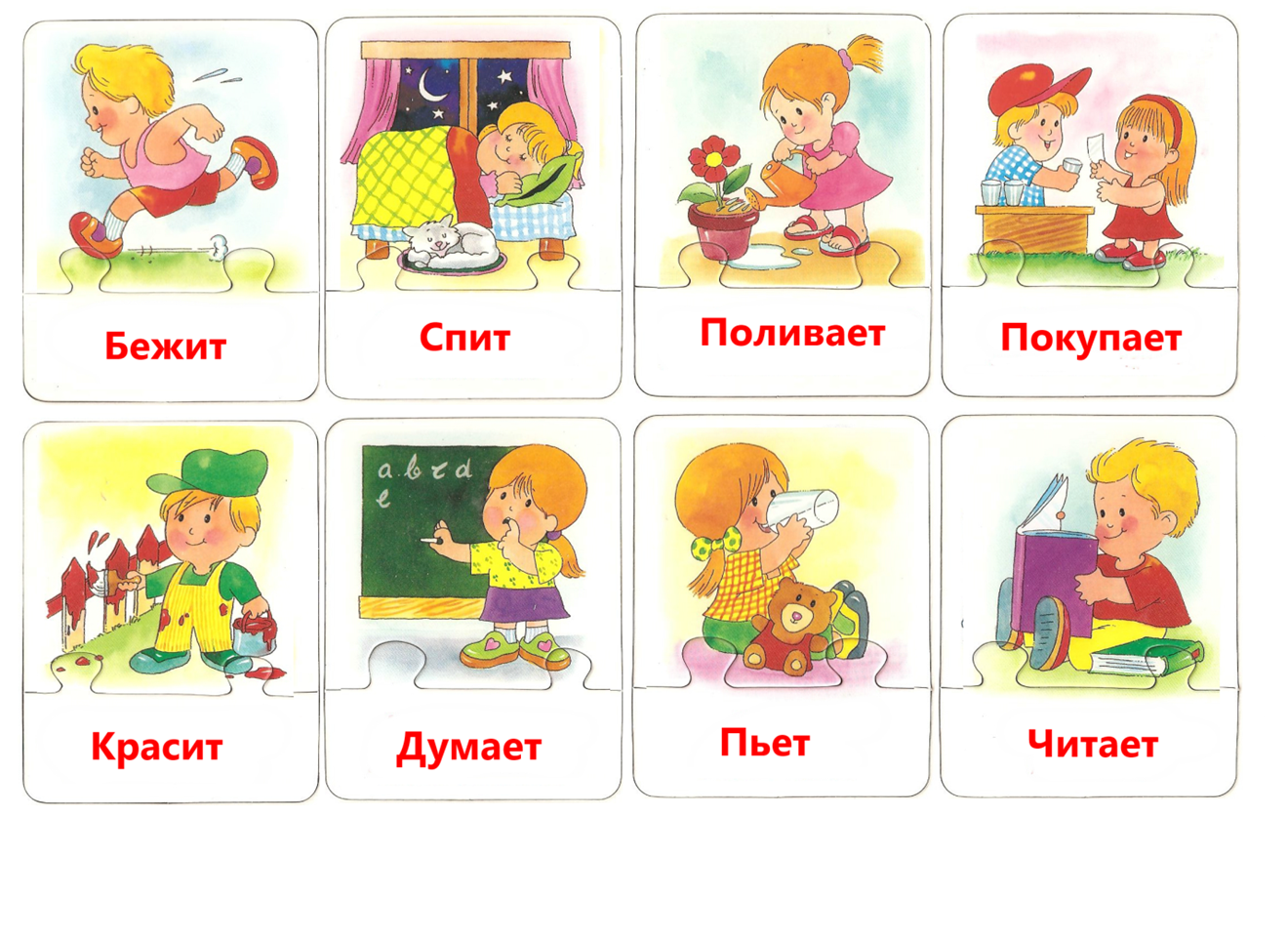